Overview of Testing in SCREAMGetting the right answer
Foucar, E3sm Fall all-hands 2019
Overview
Major effort is being invested in SCREAM’s verification testing
Unit testing
BFB
”property” test
100% coverage of significant functions
Regression testing
Cmake infrastructure
Python tools
Jenkins jobs
Autotester GitHub CI
Why?
Make it a pleasure to develop SCREAM!
Rapid feedback development cycle
Familiarity with tools, similarity with other codes
Quickly and easily catch regressions
Allows SCREAM to progress quickly with high confidence
Good testing is expensive to set up…
Esp coming up with fast and useful unit tests
But yields huge savings in time and frustration in the long run
Properties of scream that impact testability
Being developed from scratch in C++
Scream has far more independence from E3SM/CIME than most components
Has very robust standalone capabilities
Gives us total freedom to
Select/develop optimal tools for configure/build/test/CI
Design our software around unit testability
We have serial F90 reference implementations for some of the physics we want to do in SCREAM (p3 and shoc)
Scream TESTING Philosophies
use modern industry-standard tools
minimize home-grown tools/infrastructure
Rapid feedback / developer-friendly
Future integration with E3SM/CIME
Should be easy to run same env/configurations that the nightlies run
Focus on unit tests, esp property tests
Support as much testing concurrency as possible
A full acceptance test should be fast enough to support PR CI (~1 hour or less)
Scream unit testing (BFB)
BFB with f90 reference (unit tests)
With some effort, we can stay BFB, even across language/hardware (on same machine, debug)!







BFB with previous run (regression tests)
#ifdef SCREAM_CONFIG_IS_CMAKE
#  define bfb_cbrt(base) cxx_cbrt(base)
#  define bfb_gamma(val) cxx_gamma(val)
#  define bfb_log(val) cxx_log(val)
#  define bfb_log10(val) cxx_log10(val)
#  define bfb_exp(val) cxx_exp(val)
#else
#  define bfb_cbrt(base) (base)**thrd
#  define bfb_gamma(val) gamma(val)
#  define bfb_log(val) log(val)
#  define bfb_log10(val) log10(val)
#  define bfb_exp(val) exp(val)
#endif
#ifdef SCREAM_CONFIG_IS_CMAKE
use micro_p3_iso_f, only: cxx_cbrt, cxx_log10
#endif
…
dumlr = bfb_cbrt(qr/(pi*rhow*nr))
dum3  = (bfb_log10(1._rtype*dumlr)+5._rtype)
SCREAM Unit Testing
BFB tests are ok
Requires zero science expertise (me), fast to create
“The worst kind of useful test is a BFB baseline test.” – Andrew Bradley
Does not say something is correct, just says whether something has changed
If you want to make a change, you have to manually verify the baseline changes are OK
What we really want are “property” tests
Test everything you think should be conceptually/mathematically true of the unit of code 
Examples: monotone, mass conserving, behavior around freezing point, order of accuracy, preserves a constant, reproduces values from a source paper’s figure, nonnegative, continuous
Requires significant expertise and effort to create
We’ve already found bugs in our reference f90 codes using this technique!
Tools
Scream testing Tools
Gather_all_data : python, env mgr/test distributor, ~150 LOC
test-all-scream : python, single-machine full acceptance test, ~150 LOC
ctest_script.cmake : cmake ctest driver, dashboard-friendly, ~50 LOC
CreateUnitTest: cmake function, defines tests at shell-cmd level, ~100 LOC
scream_catch_main.cpp: C++/Catch2 main function, ~50 LOC
Individual unit tests: C++/Catch2
Scream TESTING TOOLS
For ~500 LOC of infrastructure you get:
Ability to launch acceptance testing on multiple machines in parallel with a single shell command
Ability to launch a full acceptance test with a single shell command
Tests multiple Cmake configurations with baseline testing too
Ability to upload testing results to a Cdash dashboard
Ability to easily add new tests, including support for both MPI and thread sweeping with a single line of CMake
Support for concurrently running ctests with accurate core costs
Ability to use all the capabilities of the catch2 C++ unit test framework
Scream CI
GitHub PR
Jenkins + autotester efforts
Replaces Travis
Real CI!
Very helpful to those without access to GPUs
Only practical due to test time < 1hr
Thanks Luca Bertagna!
Autotester
Jenkins
Mach2
…
Mach1
CreateUnittest macro
CreateUnitTest is more than just convenience
Allows customized ”sweeping” over both MPI ranks and threads!
CreateUnitTest(demo demo.cpp scream_share THREADS 1 ${SCREAM_TEST_MAX_THREADS} ${SCREAM_TEST_THREAD_INC} MPI_RANKS 1 ${SCREAM_TEST_MAX_RANKS} ${SCREAM_TEST_RANK_INC})
If
SCREAM_TEST_MAX_THREADS=6
SCREAM_TEST_THREAD_INC=1
SCREAM_TEST_MAX_RANKS=6
SCREAM_TEST_RANK_INC=1
Then, 36 tests will be created!
Can run specific combinations:
% ctest -R demo_ut_np3_omp5
Can now run in parallel, every test has an accurate core cost
% ctest -j36
Examples
#include "catch2/catch.hpp"
#include "control/atmosphere_driver.hpp"
#include "physics/rrtmgp/rrtmgp.hpp"
#include "physics/shoc/shoc.hpp”

namespace {

TEST_CASE("scream", ”my_tests") {
  int val_driver  = scream::control::driver_stub();
  int val_rrtmpg  = scream::rrtmgp::rrtmgp_stub();
  int val_shoc    = scream::shoc::shoc_stub();
  REQUIRE(val_driver == 42);
  REQUIRE(val_rrtmpg == 42);
  REQUIRE(val_shoc == 42);
}
} // empty namespace
INCLUDE (ScreamUtils)
# Libs needed by tests            
set(NEED_LIBS p3 scream_share)
# Simple single-thread, single proc test
CreateUnitTest(my_tests my_tests.cpp "${NEED_LIBS}")
# Simple test using threads
CreateUnitTest(my_tests_wthrd my_tests_wthrd.cpp "${NEED_LIBS}”
THREADS ${SCREAM_TEST_MAX_THREADS})
# Single proc test with thread sweeping
CreateUnitTest(thrd_sweep_test my_thrd_sweep_test.cpp "${NEED_LIBS}”
THREADS 1 ${SCREAM_TEST_MAX_THREADS})
# Test with MPI rank and thread sweeping
CreateUnitTest(sweep_test my_sweep_test.cpp "${NEED_LIBS}”
THREADS 1 4  MPI_RANKS 1 4)
Development testing
To run unit tests:
% cmake ..           # ~5-10s
% [cd src/$subcomponent]
% make –j24          # 2-10m (full) , 5-30s (incremental)   
% [srun] ctest –j24  # 30-120s
Acceptance testing example
Note: all our python scripts require python3
To run acceptance tests for current machine for current branch:
% test-all-scream $(which mpicxx) -m melvin [-b $BASELINE_COMMIT]
# 10m-45m
As of today, you just:
Ran a full DEBUG set of tests
Did a baseline comparison against origin/master
Ran a full DEBUG set of tests with packsize = 1 and FPE on
Ran a full DEBUG set of tests with single-precision
If we decide to change what it means to ”accept” scream, all we need to do is change test-all-scream. CI/Jenkins will instantly see the changes.
Distributed acceptance testing example
Run acceptance tests (on current commit) on all machines known to gather_all_data (in parallel):
% gather_all_data './scripts/test-all-scream $compiler -m $machine’
[-m $machine1 –m $machine2 …]
# 10m-45m
Completed test-all-scream analysis on melvin
Completed test-all-scream analysis on waterman
Completed test-all-scream analysis on blake
Completed test-all-scream analysis on white
Completed test-all-scream analysis on bowman
Jenkins jobs
Just runs:
% ./scream-docs/perf-scripts/gather-all-data
'../perf-scripts/test-all-scream $compiler -m $machine --submit'
--local --machine $machine

Each job only differs by value of $machine (the second occurance)
Making new jobs is extremely easy once gather_all_data has data for the target machine
Scream dashboard
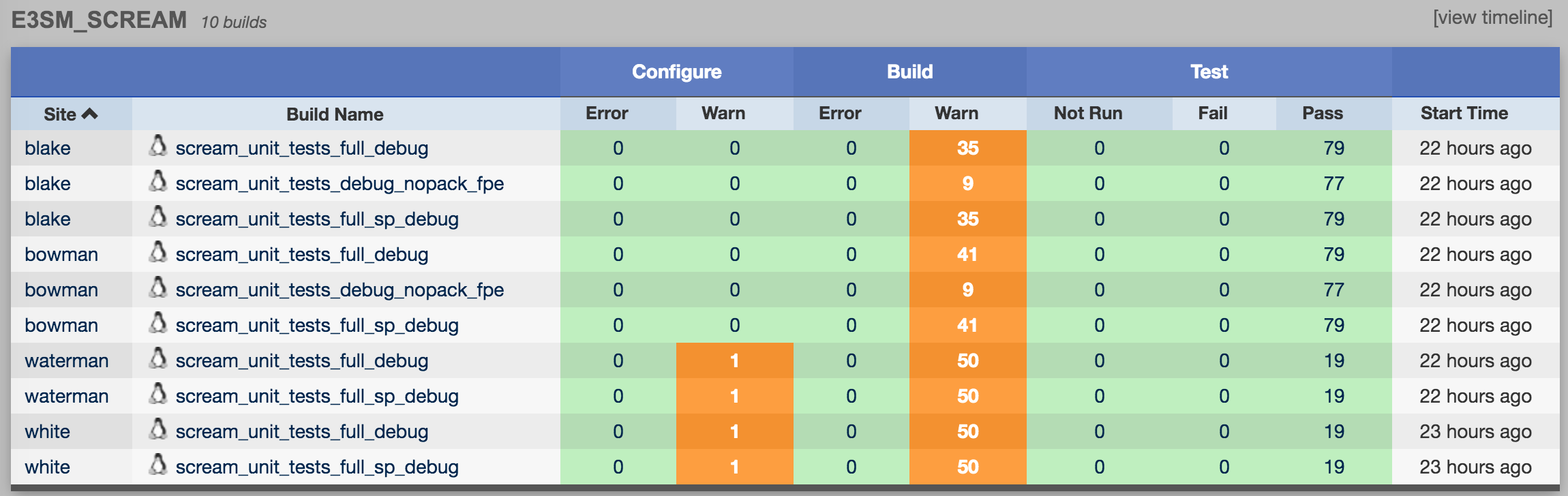 Takeaways
Thin wrappers around standard tools is an effective approach for a simple component
Easy to create
Don’t get in the developer’s way
Potentially useful for other semi-autonomous components
We hope that SCREAM will
Continue to be highly testable as it grows
Serve as example of how to have state-of-the-art testing in an E3SM component
Demonstrate how a component can have robust standalone testing but also work well with CIME
Serve as a model for a semi-autonomous, modern component in E3SM